Your Personal Finance for Teachers: Making Informed Decisions Around Current EventsTeachers Can Be Financially Fit, TooTawni Hunt Ferrarini, PhDLindenwood Universitytferrarini@lindenwood.eduTawni.org
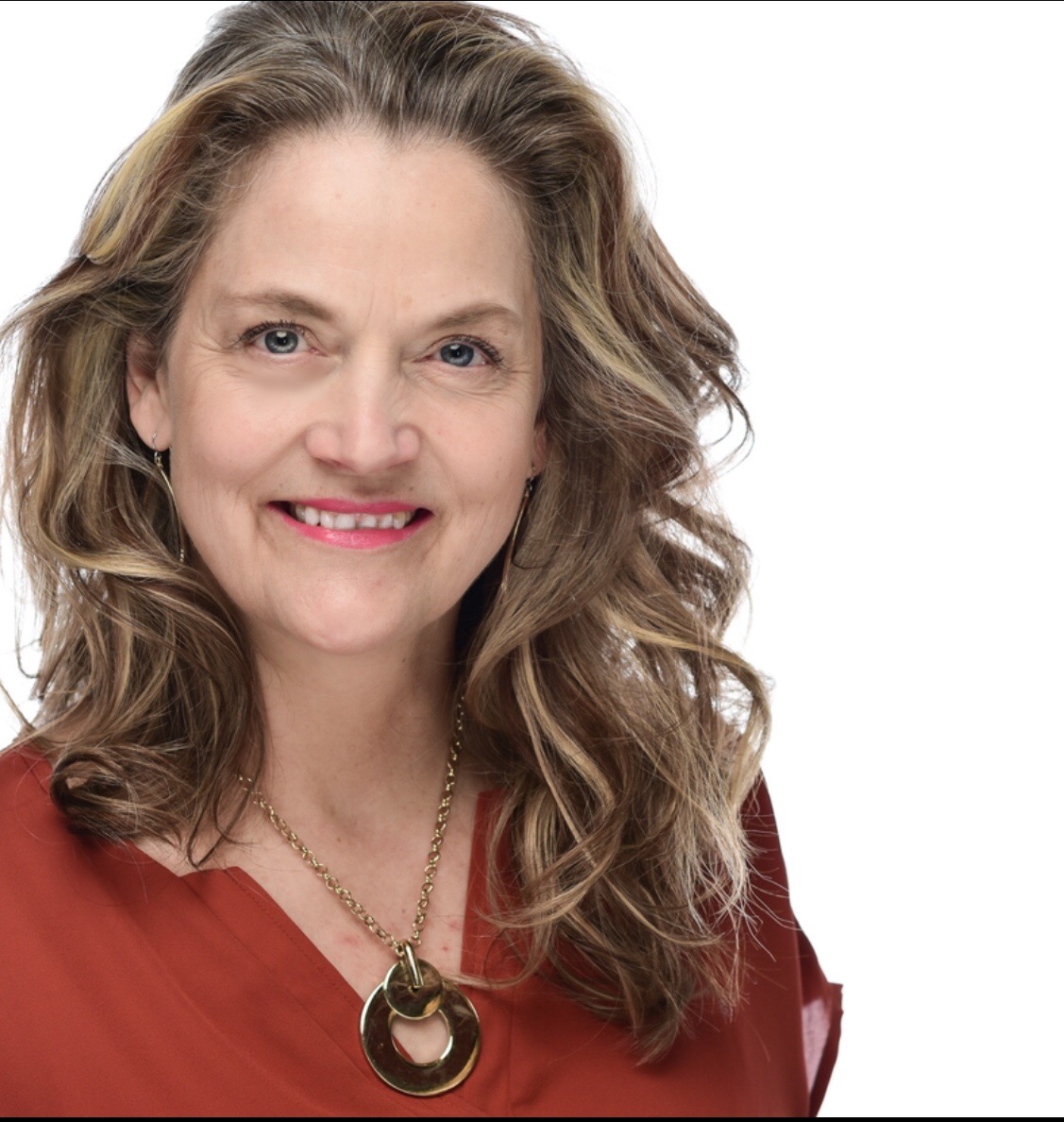 EconEdLink Membership
You can now access CEE’s professional development webinars directly on EconEdLink.org! To receive these new professional development benefits, become an EconEdLink member. As a member, you will now be able to: 

Automatically receive a professional development certificate via e-mail within 24 hours after viewing any webinar for a minimum of 45 minutes
Register for upcoming webinars with a simple one-click process 
Easily download presentations, lesson plan materials and activities for each webinar 
Search and view all webinars at your convenience 
Save webinars to your EconEdLink dashboard for easy access to the event

You may access our new Professional Development page here
Professional Development Certificate
Earn your professional development certificate for this webinar:

Watch a minimum of 45-minutes, and a professional development certificate will automatically be e-mailed to you within 24 hours.

Access resources: 

Download presentations, lesson plan materials, and activities for each webinar at EconEdLink.org/professional-development/
Discussion Starter
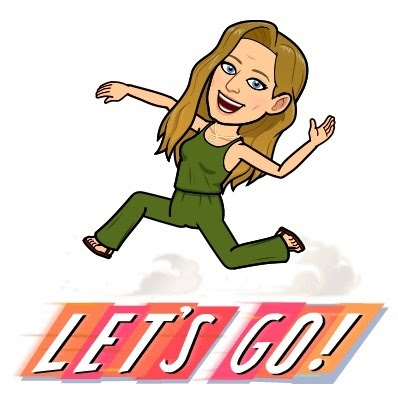 Which current events interest you most?
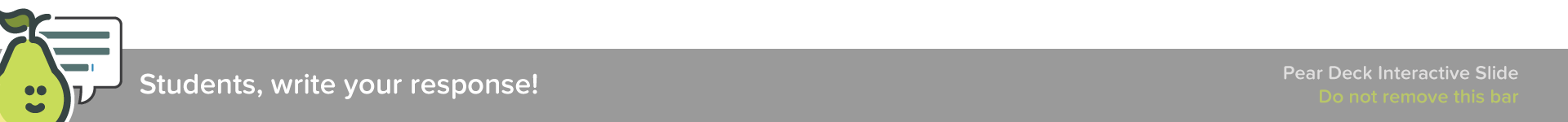 A Little Background
Teachers Can Be Financially Fit: Economist’s Advice for Educators
Written by four teachers for teachers (Mark Schug, Bill Wood, Scott Niederjohn and Tawni Ferrarini) 
This 14-chapter book customized personal finance for teachers and includes case studies and 911s.  
The book can be ordered from Springer (the publisher, it offers bulk order discounts) or Amazon.
This site overs financial tools and curriculum links for teachers. www.financiallyfitteachers.com
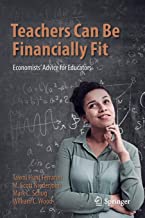 Agenda
Welcome to “Your Personal Finance for Teachers: Making Informed Decisions Around Current Events”
Review key financial objectives
Link the investment decisions of today to future finances
Complete two case studies
Identify useful resources
Review – once over lightly
Objectives
Establish links to national and regional standards
Define finances for teachers
Link today’s spending and saving to future retirement
Explore strategies to live comfortably and securely given current events
Identify resources to leverage
Identify where you will learn about how to put financial literacy to good use as a teacher
National Standards
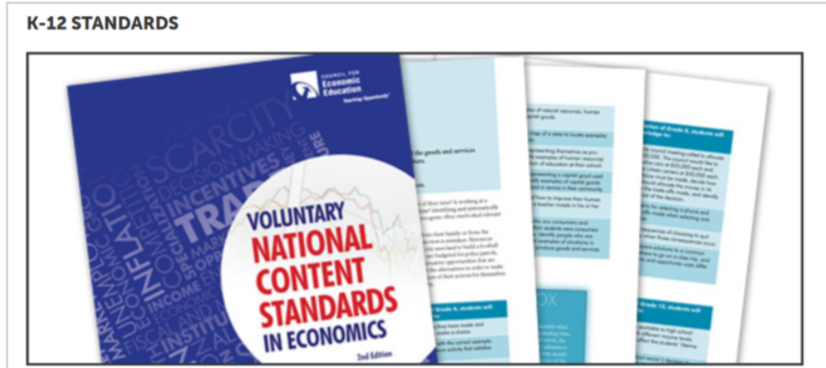 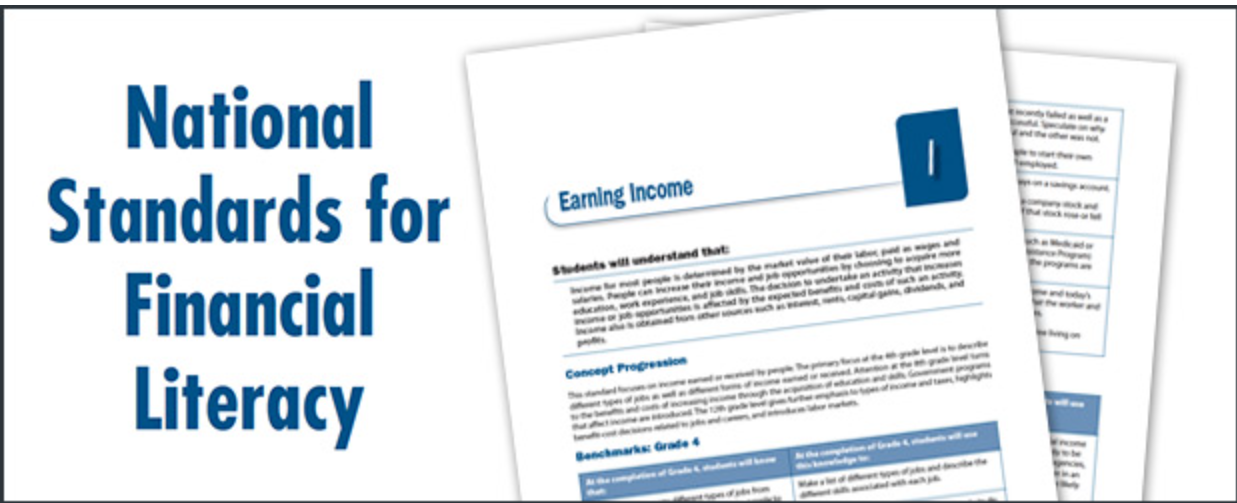 3. Allocation & 12. Interest Rates
5. Financial Investing
State Standards
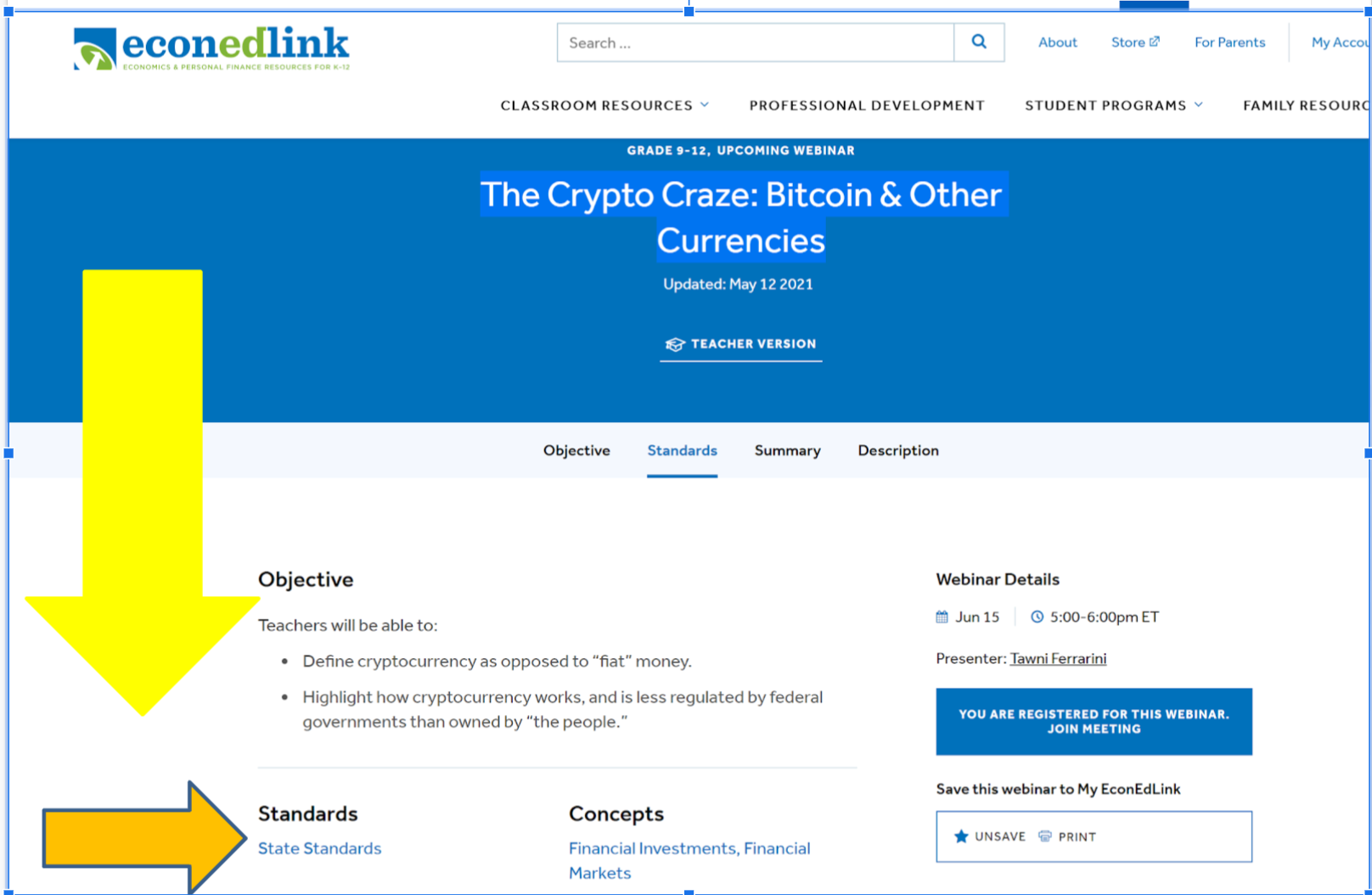 Find your list of corresponding regional standards with your favorite browser.
Teacher’s Financial Challenges
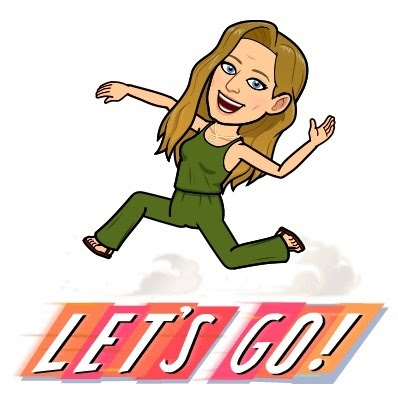 Name two challenges unique to teachers.
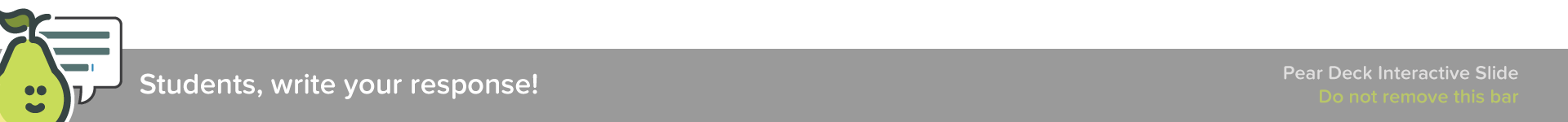 Drag your dot to indicate whether you agree or disagree:
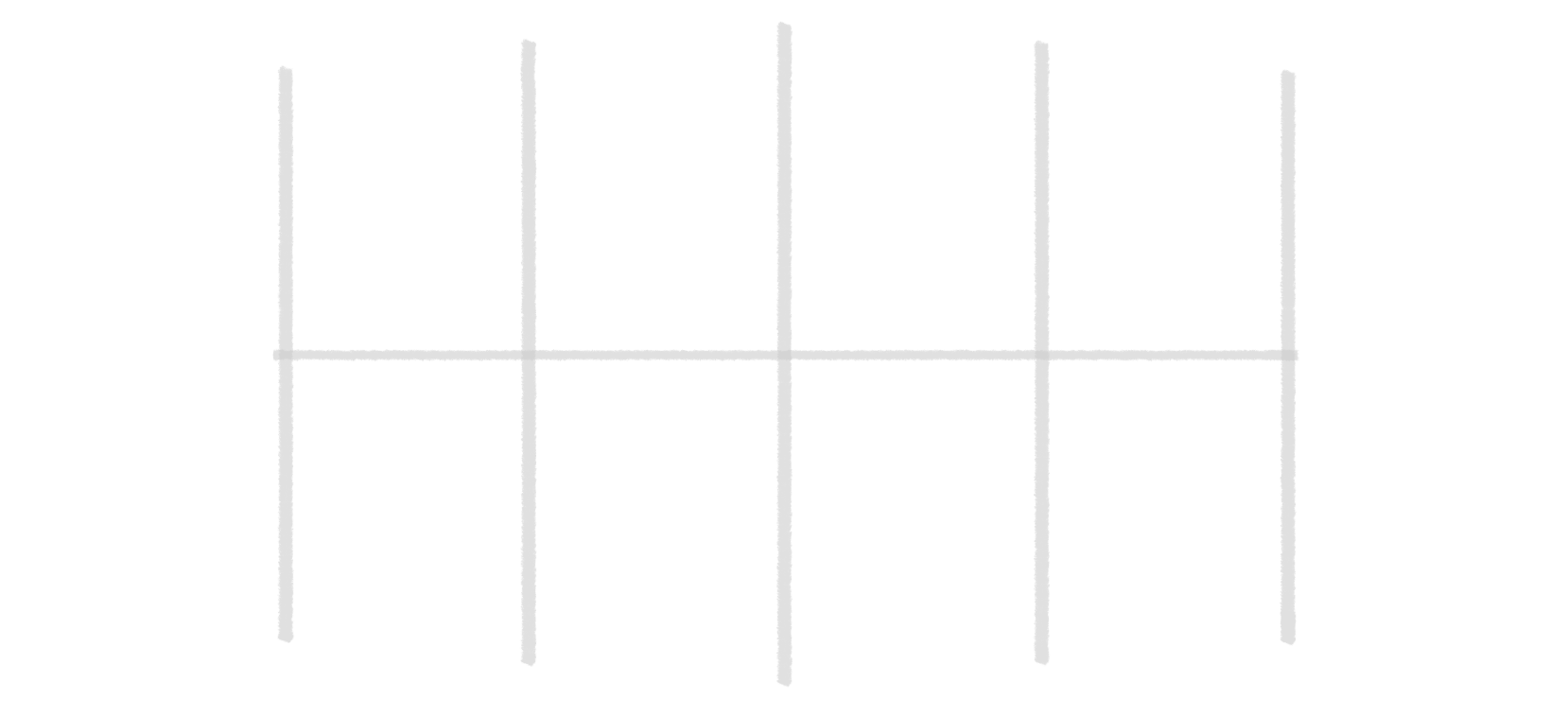 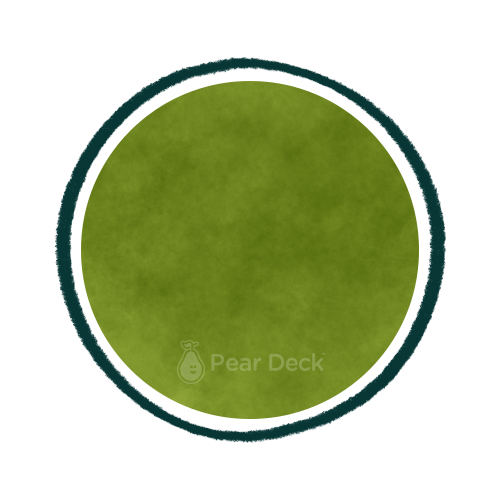 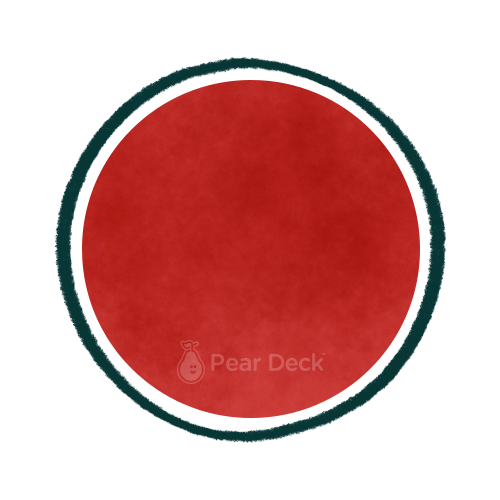 Agree
Disagree
RESPOND: I could “retire” comfortably at the end of this academic term if offered 50% of one year’s pay as severance or laid off.
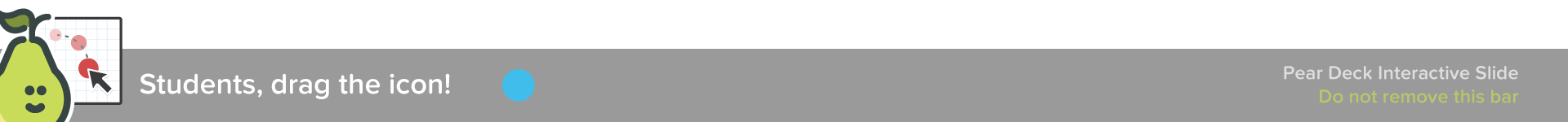 Realities
Every living being retires

Every profession faces periods of unemployment
Problems
How do you want to navigate in light of current events?
What are your short and long-run alternatives and their associated benefits/costs/risks?
Framing the Task
Different people save and invest for different reasons, including large purchases (such as higher education, autos and homes), covering unexpected expenses, and retirement 
People’s choices about how much to save and for what to save are based on their tastes, preferences and circumstances
Framing the Main Task
Choose comfortable and secure financial living as a key goal.
Use the present to build a future income stream based on research.
Current events come and go.
Financial Investing
Financial investment involves the purchase of financial assets. The intent is to increase income  in the future or build wealth over time.
Investors choose among stocks, bonds, savings, and and various other financial instruments. 
Each has different risks and expected rates of return.
Consult with an objective, third-party with financial expertise.
Devise a plan that makes sense for you.
What we teach
Life
https://www.fool.com/investing/general/2014/08/17/the-pyramid-approach-to-retirement-planning.aspx
Independent of where you are...
What do you do with your financial assets when the economy crashes?
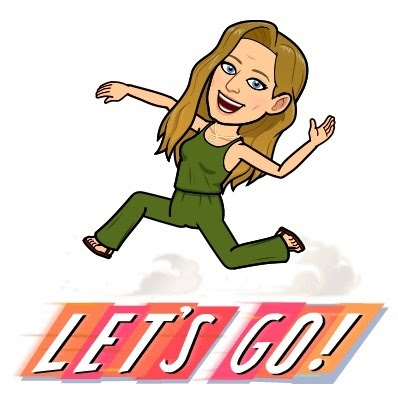 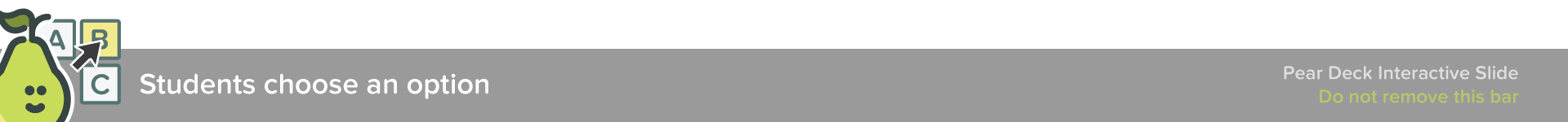 Independent of your starting point and where you are…
Do not sell your retirement assets at the bottom of the market!
Financial Investments- Don’t sell at the bottom
Buy and hold, don’t buy and sell in a panic
CASE STUDY: A teacher with $100,000 in retirement assets 1/1/2020.
If sold in panic on March 23, 2020, the teacher “preserves” $69,252 (Cut your losses! Scary time!)
But, hold until June 8, the portfolio value returns to $100,000 – hold until this week and you're at $108,000.

Advice: Keep a long-term perspective and help others do the same
https://www.financiallyfitteachers.com/
20
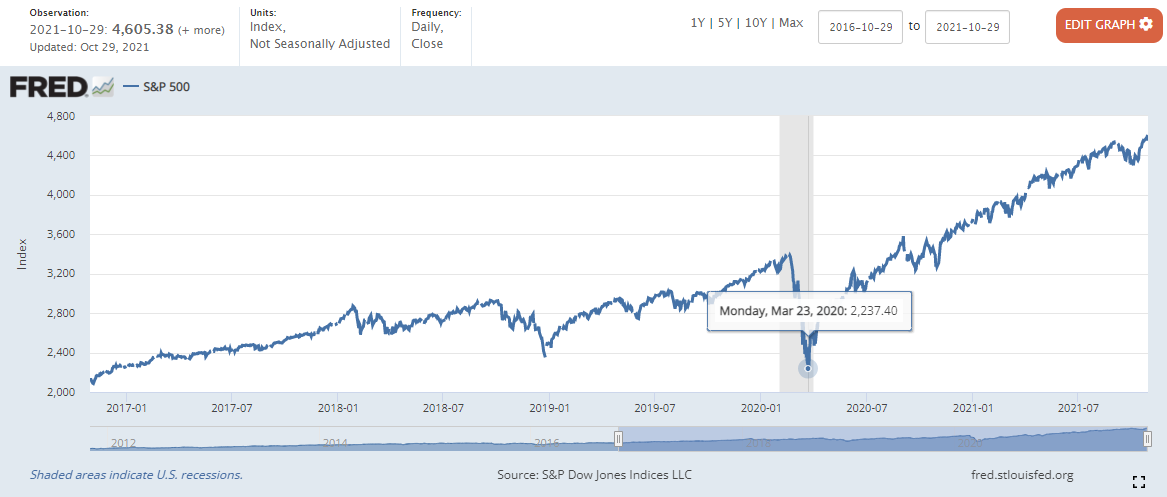 Stock market before and after the pandemic
https://www.financiallyfitteachers.com/
21
[Speaker Notes: <a href='https://www.macrotrends.net/2526/sp-500-historical-annual-returns'>S&P 500 Historical Annual Returns</a>]
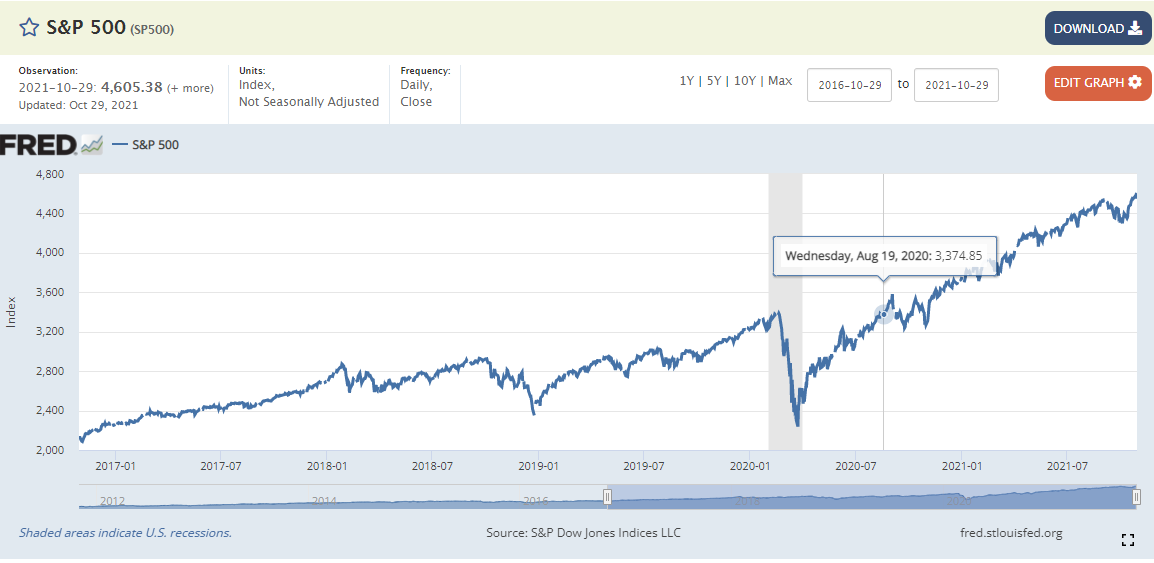 Stock market before and after the pandemic
https://www.financiallyfitteachers.com/
22
[Speaker Notes: <a href='https://www.macrotrends.net/2526/sp-500-historical-annual-returns'>S&P 500 Historical Annual Returns</a>]
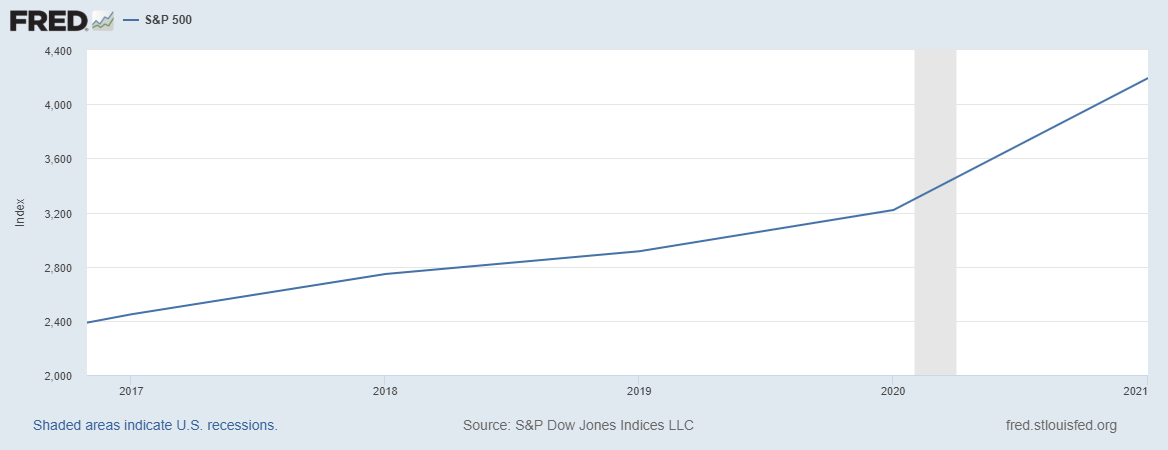 Stock market before and after the pandemic
https://www.financiallyfitteachers.com/
23
[Speaker Notes: <a href='https://www.macrotrends.net/2526/sp-500-historical-annual-returns'>S&P 500 Historical Annual Returns</a>]
No one knows where financial markets will go in the future.
Important disclosures
Even in this case, after June 8 there were again times when that teacher’s investment portfolio was worth less than $100,000. At other times, it was worth more.
But this much is certain: Panic selling during troubled times will lock in loss.
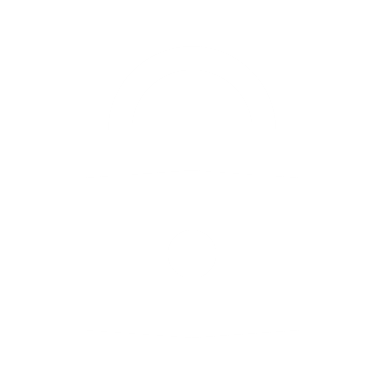 https://www.financiallyfitteachers.com/
24
Take Inventory
Step back and take an inventory of your financial assets 
Financial assets include a wide variety of financial instruments including bank deposits, stocks, bonds, and mutual funds
Identify all income streams - earned income, passive income, dividends, interest, and more
Real estate and commodities are also often viewed as financial assets
Cryptocurrencies, Game Stop Stocks and such are speculative assets with high volatility and risk
 Pensions are, too
Evaluate
Evaluate their expected returns and risks.
Leverage them against your debt and spending habits through a monthly budget and financial plan for life.
Identify where you are in the retirement process. 
Individuals who are early may take on higher risks and expect higher returns.
Individuals who are close to retirement will want low risks and low and steady returns.
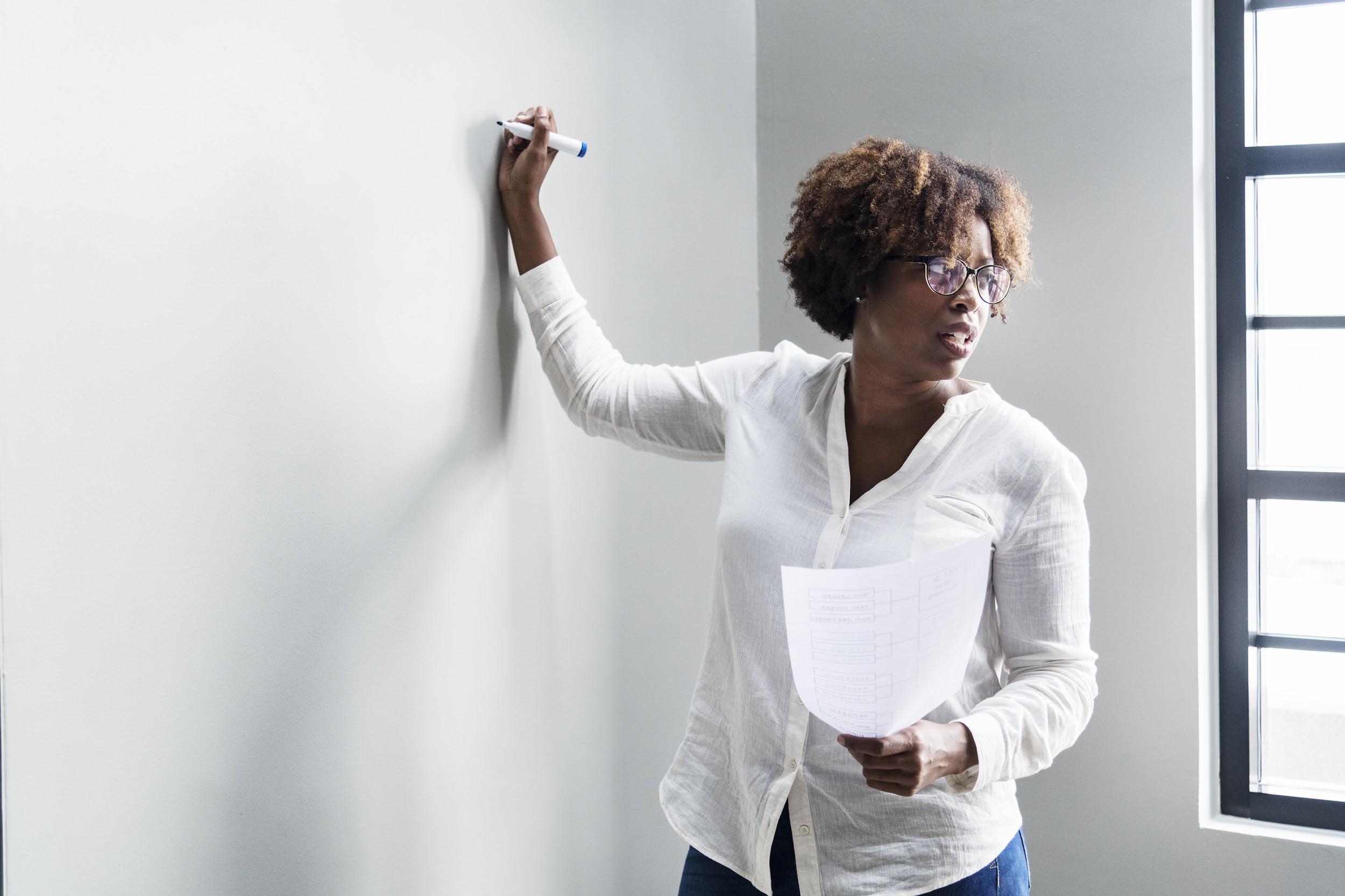 Case Study: Two Investors
Ana is a young teacher, 22 years old, and accepts her first job.
She is aware that investing involves an opportunity cost—giving up the next-best thing. It could be new clothes, car, vacation, or whatever she do alternatively with her invested money.
In her financial plan, Ana decided to save $2,000 a year, drive a used car financed with a loan, and rent a moderately nice apartment with a friend. 
Ana was committed to save. She understand the power of compound interest and Rule of 70. 
Ana invested $2,000 a year. After 12 years, decided to buy a Tesla without touching her investments. They were for retirement. 
She planned on retiring at age 65.
Case Study: Two Investors Cont’d 2
Shaun entered teaching at 34 years old. 
He also graduated from college at 22, but traveled, worked to live, and bought a new car, lived in a luxurious apartment, and went around the world.
Like Ana, his choices included opportunity costs. 
At age 34, Shaun married and decided to start saving and investing for his financial future. 
He did his research and learned that what you have earned is not what matters most but what you save and invest is what determines your lifetime wealth.
Shaun estimated that he had 25 to 30 productive years in his career. 
So, with this focus, Shaun saved $2,000 a year for the next 32 years until he retired at the end of his 65th year.
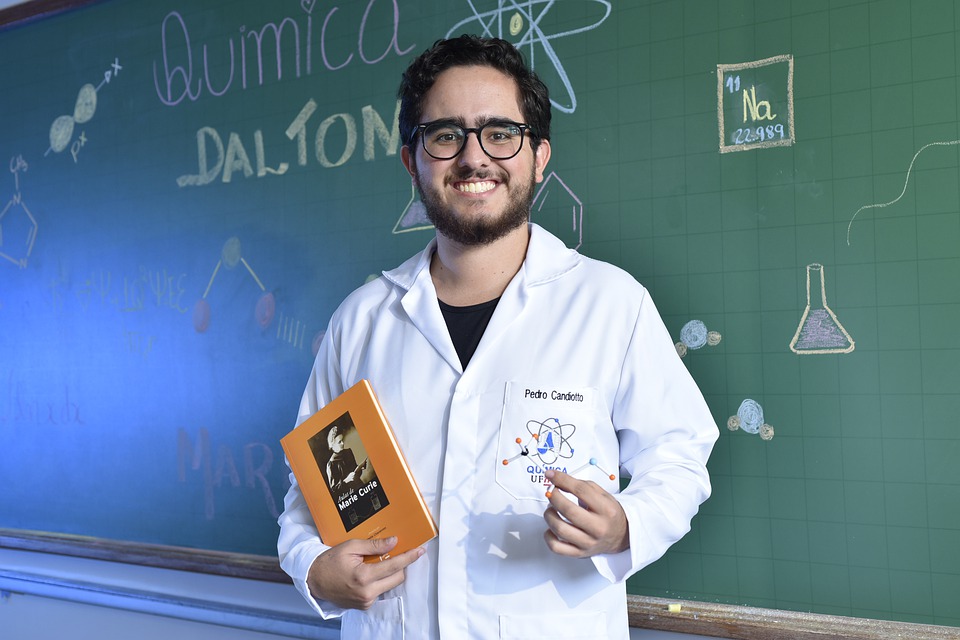 Wealth
Case Study: Two Investors Cont’d 3
Ana
Shaun
Invests $2000 a year for 12 years from age 22 - 34.
Stops, and invests nothing for 31 years from age 34-65.
Retires at age 65.
Invests $0 a year for 12 years from age 22 - 34.
Invests $2000 a year for 31 years from age 34 - 65.
Retires at age 65.
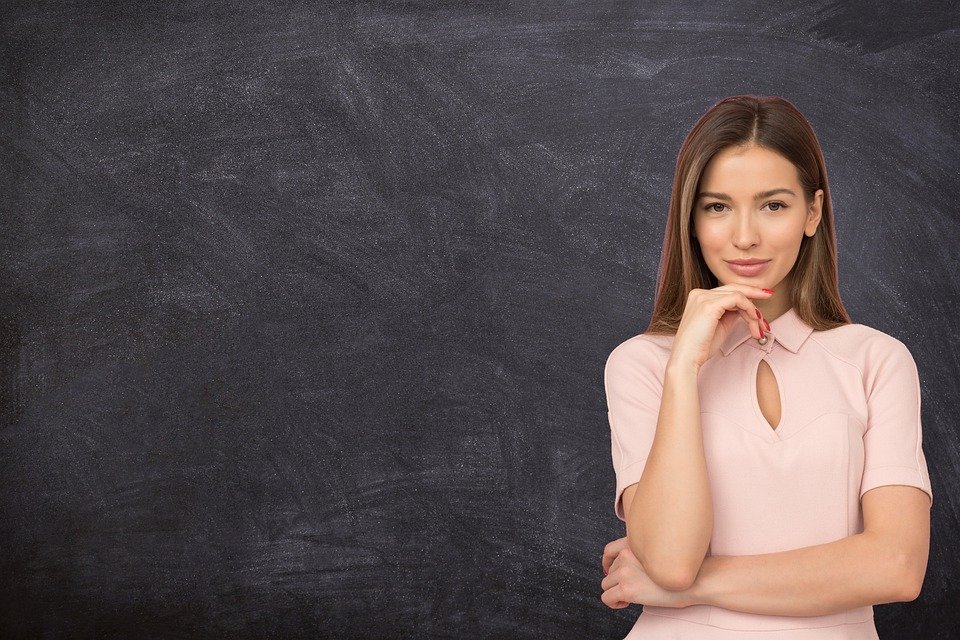 Let’s evaluate  the two strategies.
Drag your dot to indicate who will retire with the most wealth at age 65.
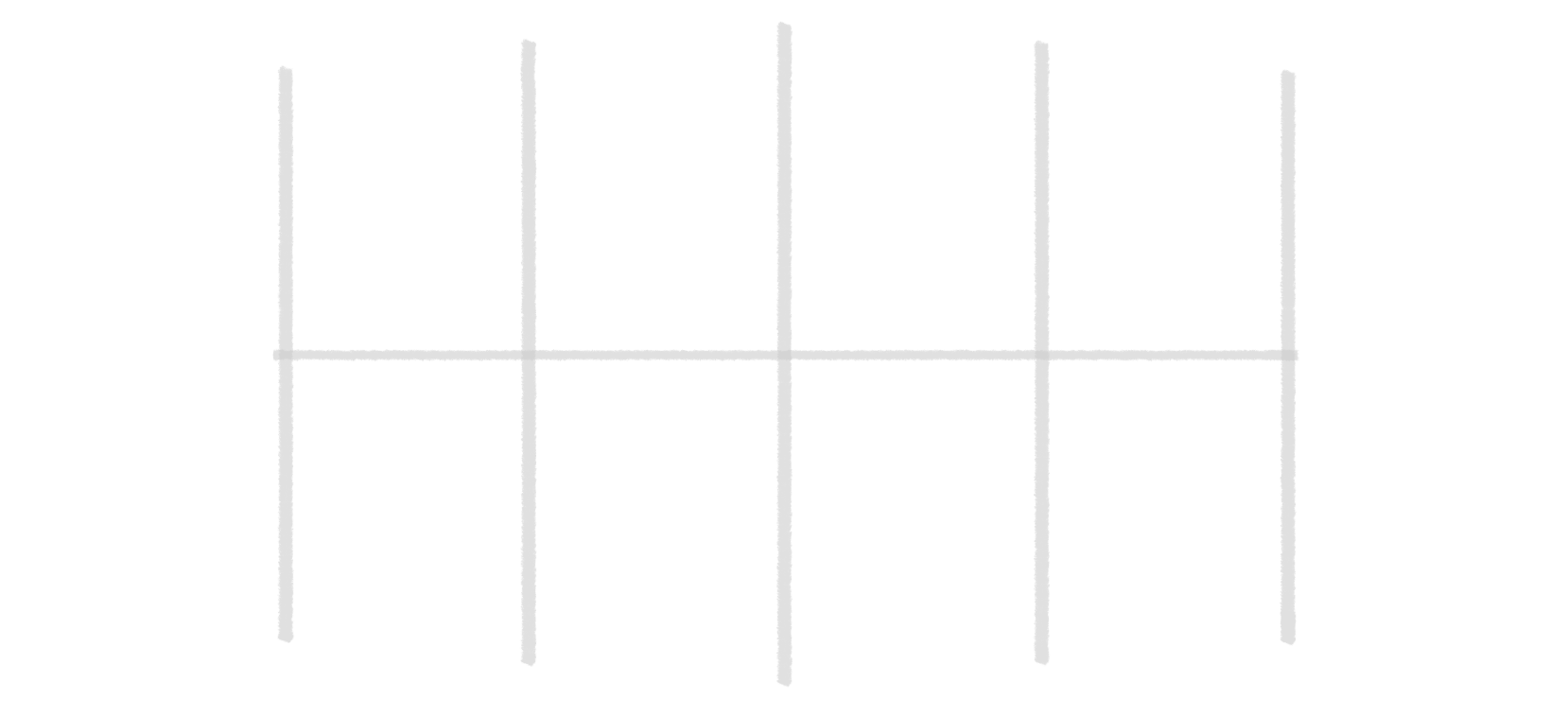 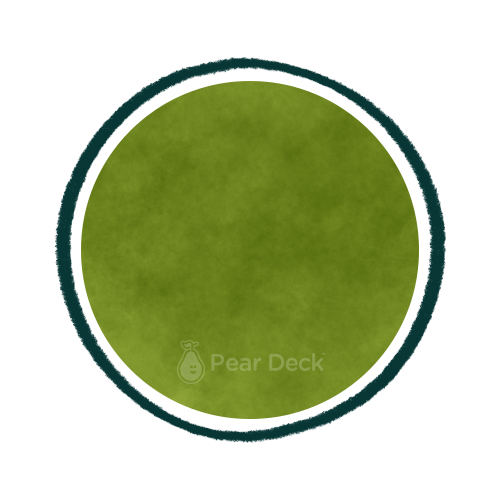 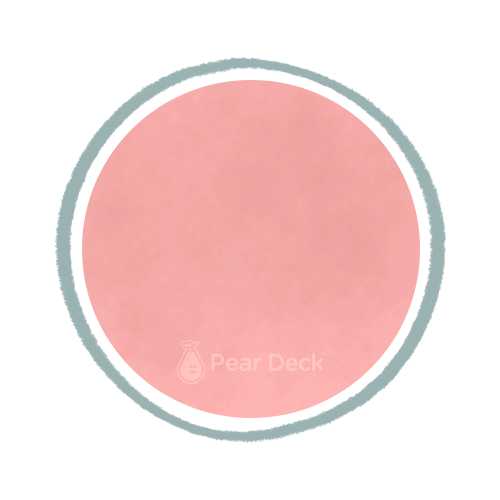 Ana
Shaun
$2000 a year for 12 years or $24K over 12 years (Ana at 22)
$2000 a year for 31 years or $62K over 31 years (Shaun at 32)
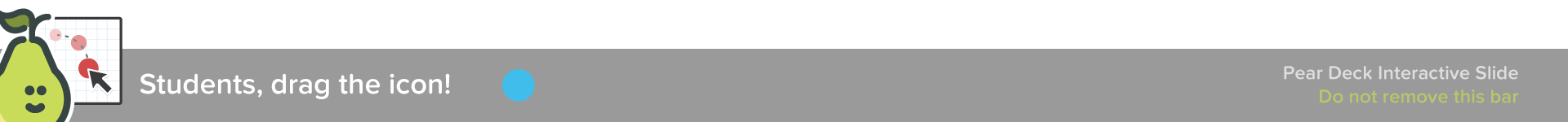 FFFL, 9-12, Lesson 20
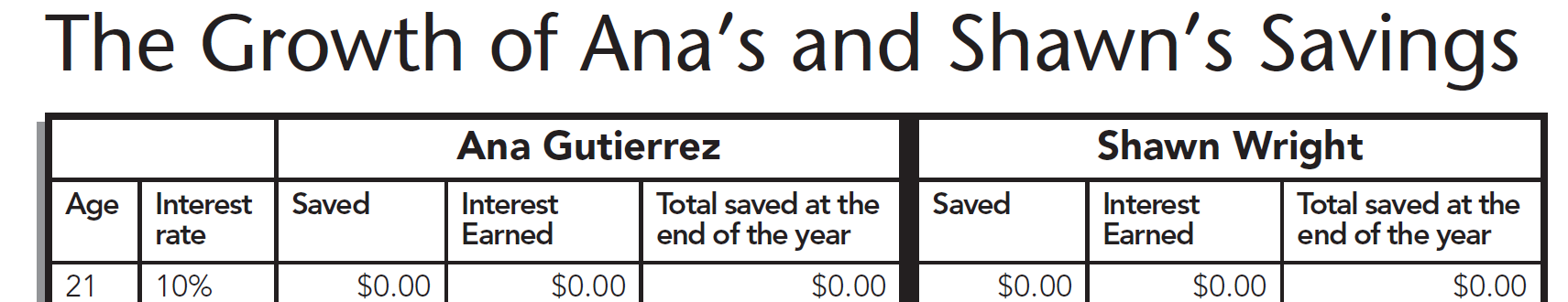 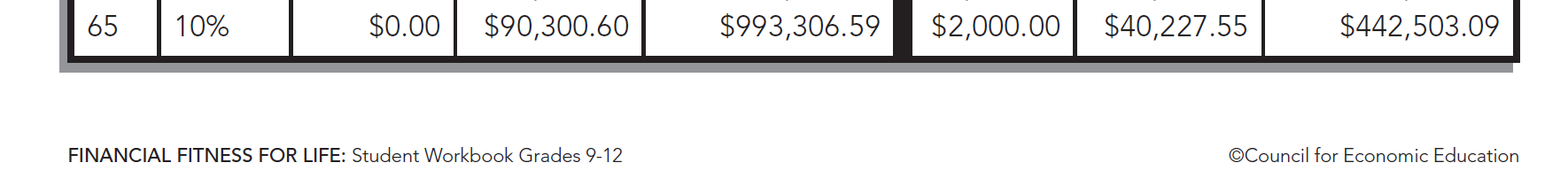 Wow! Just wow!
Apply the Rule of 70/72:  Double your earn income through the power of compounding.

The number of years to double = 70/(rate of expected returns)
= 70/10% (hypothetical rate of return is 10%. Selected because math is easy
Putting your some of your income to work by letting others invest it
Advise the following teacher
Background: Young public-school teacher with student debt, single, and renting
Debt financing options:
Pay off no debt in hope of loan forgiveness and let the pension plan cover retirement
Pay off debt first; do not set private money aside for retirement; depend on defined-contributions pension
Put a plan in place to pay off debt; contribute to Roth IRA (expected return is 6%), and participate in defined contributions pension
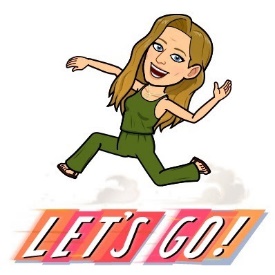 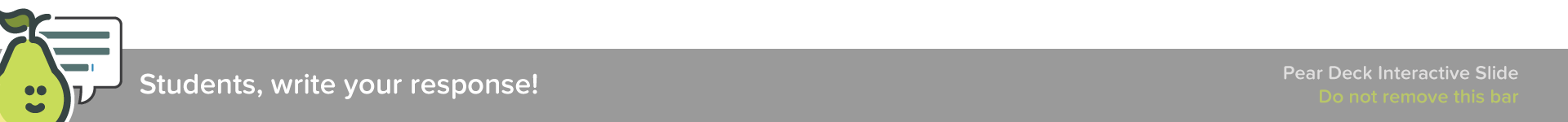 More Information
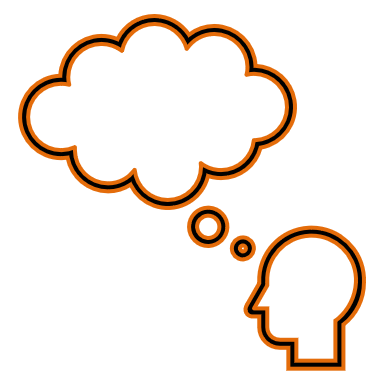 Background: Young public-school teacher with student debt, single, and renting
Retirement planning options:
Pay off no debt in hope of loan forgiveness (uncertain), poor credit history (higher interest rates on future loans) and let the pension plan cover retirement (risky, possibly 0%)
Pay off debt first (4%); do not set private money aside for retirement (0%); depend on defined-contributions pension (2%)
Put a plan in place to pay off debt (4%); contribute to Roth IRA (expected return is 6%), and participate in defined contributions pension (6%)
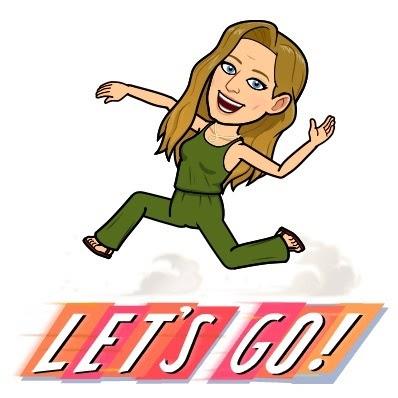 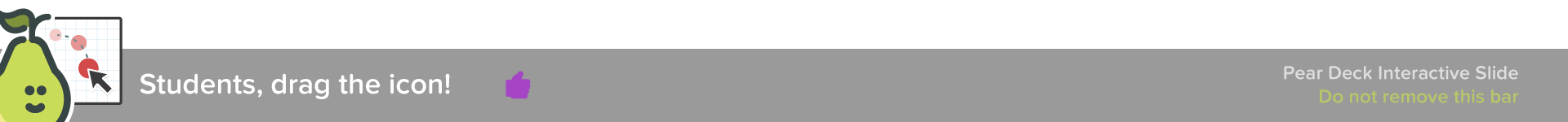 References
EconEdLink.org
Financial Fitness for Life, Grades 9-12
Teachers Can Be Financially Fit, Too
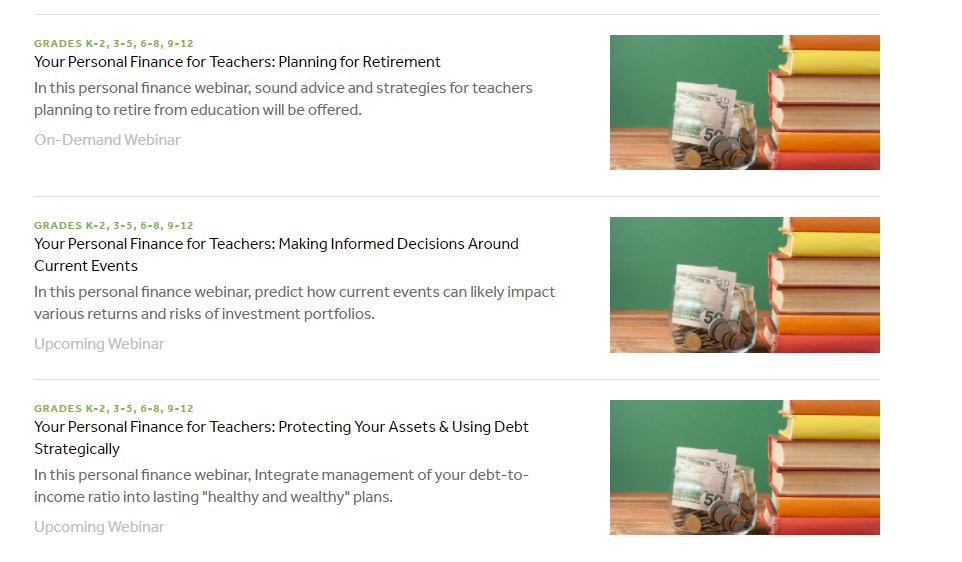 Nov 10
Once over, lightly
Established links to national and regional standards
Defined retirement for you, the teacher
Linked today’s spending and saving to future retirement
Explored strategies to meet retirement goals
Identified resources – we have two upcoming webinars
Committed to beginning today
Questions?
CEE Affiliates
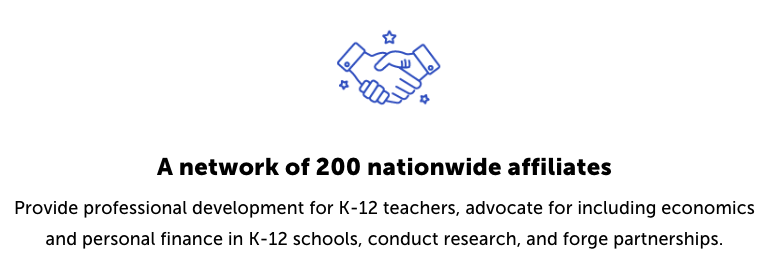 https://www.councilforeconed.org/resources/local-affiliates/
Thank You to Our Sponsors!
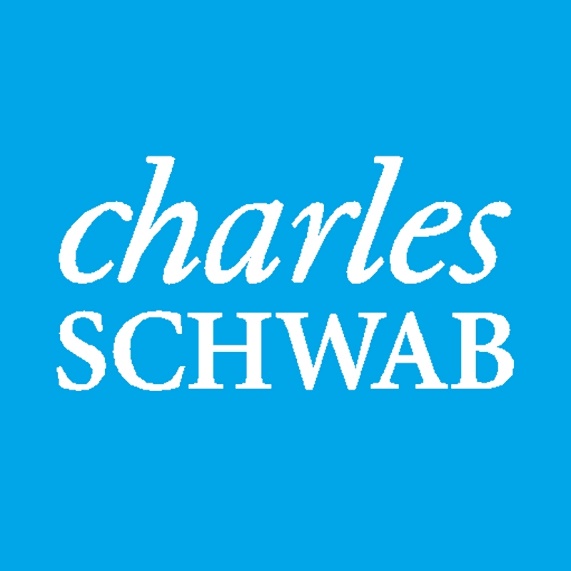 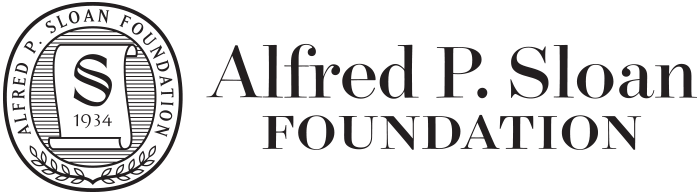 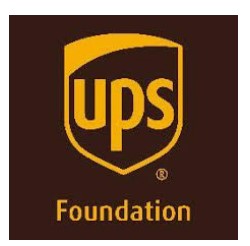 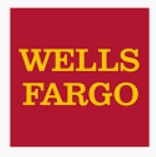 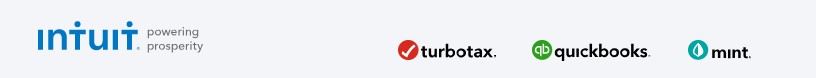